MaDAS
a collaborative tool for sequence annotation.
http://madas2.bioinfo.cnio.es  Contact: vdelatorre@cnio.es
Current annotation model
http://madas2.bioinfo.cnio.es  Contact: vdelatorre@cnio.es
Limitations of current model
Prediction methods are unable to generate high quality data in many of the cases.

Biologists, with high confidence data, are unable to contribute in a effective way to the process of sequence annotation.

Information is provided by only a few groups, compared with the number of people that use this information.
http://madas2.bioinfo.cnio.es  Contact: vdelatorre@cnio.es
Collaborative model for sequence annotation
http://madas2.bioinfo.cnio.es  Contact: vdelatorre@cnio.es
What could a collaborative application look like?
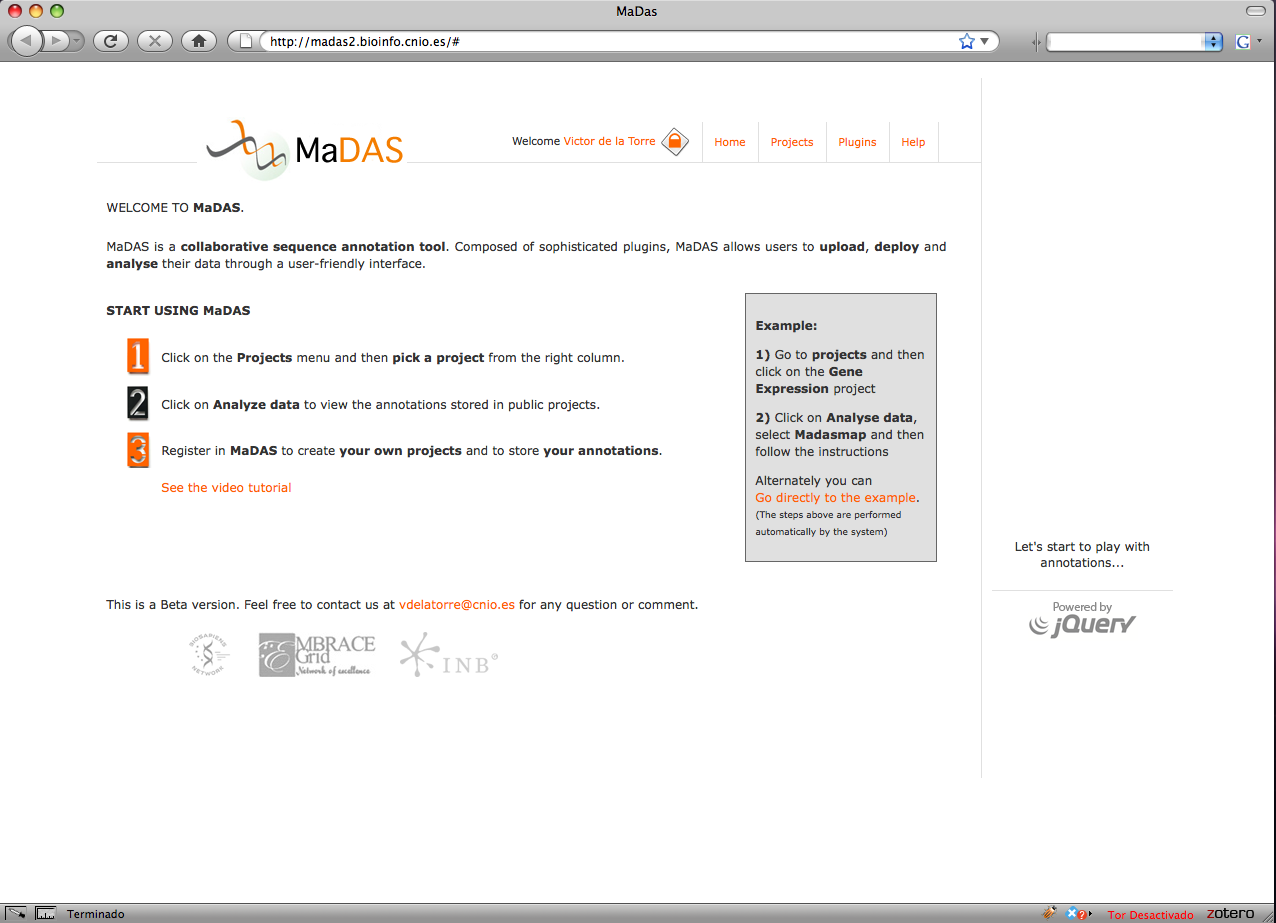 http://madas2.bioinfo.cnio.es  Contact: vdelatorre@cnio.es
Provide a user comunity
Users have a profile information that can be used to exchange knowledge
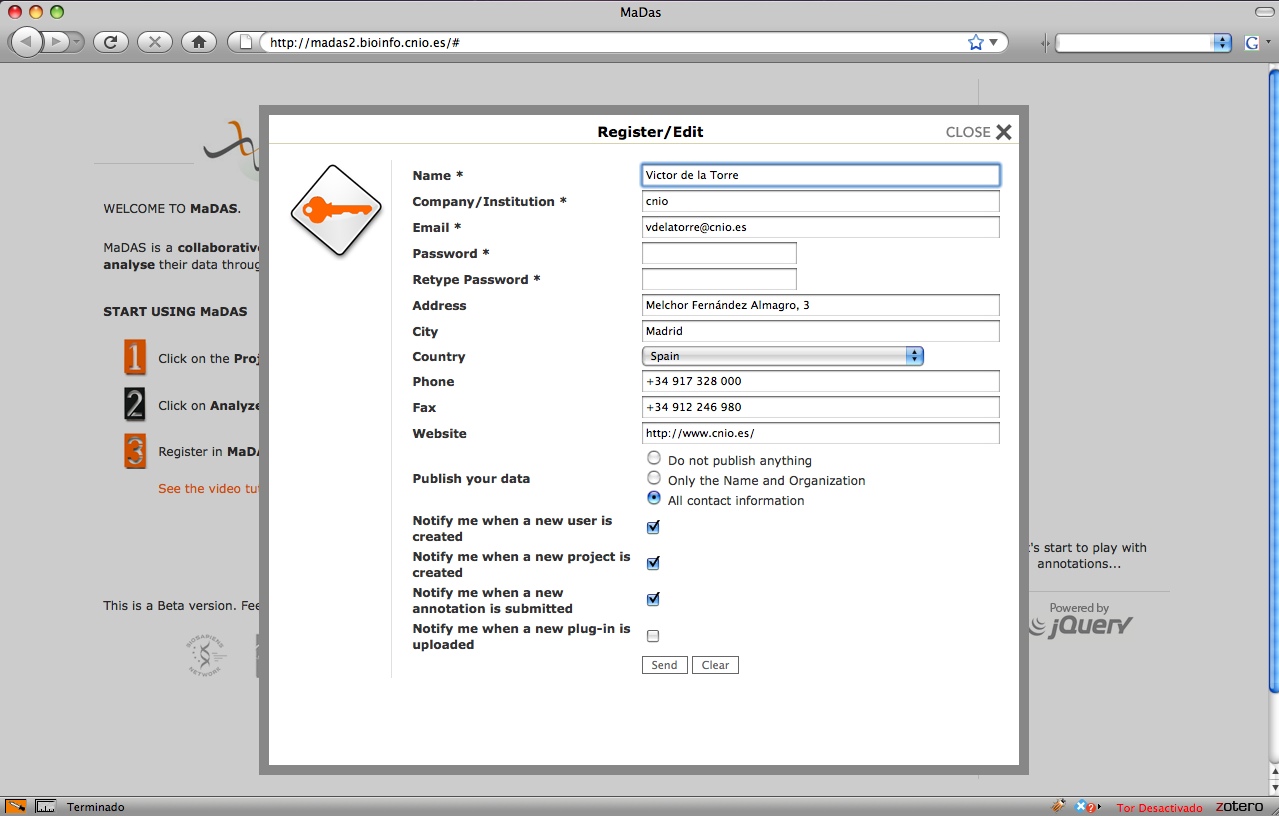 http://madas2.bioinfo.cnio.es  Contact: vdelatorre@cnio.es
Project workspace
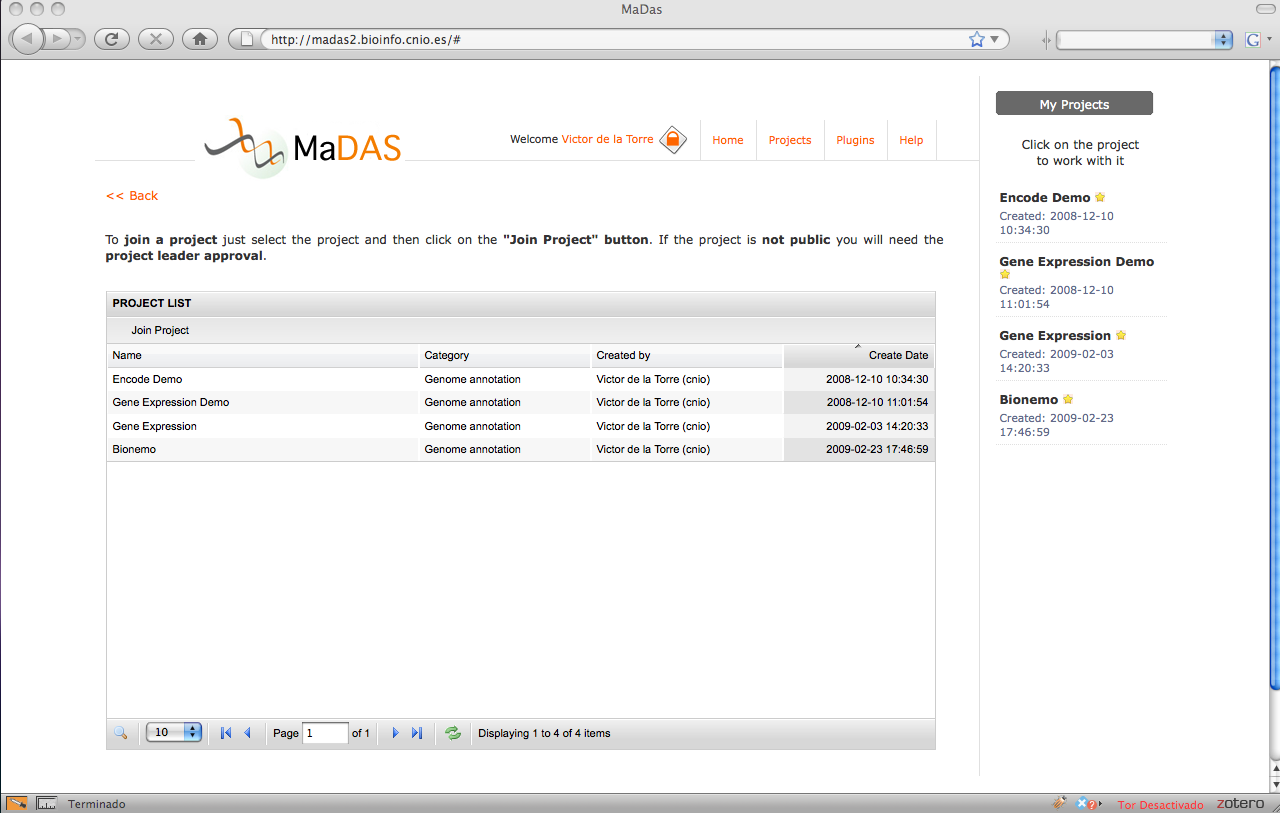 Researchers can build their own projects. A project is the fundamental unit in the research field.
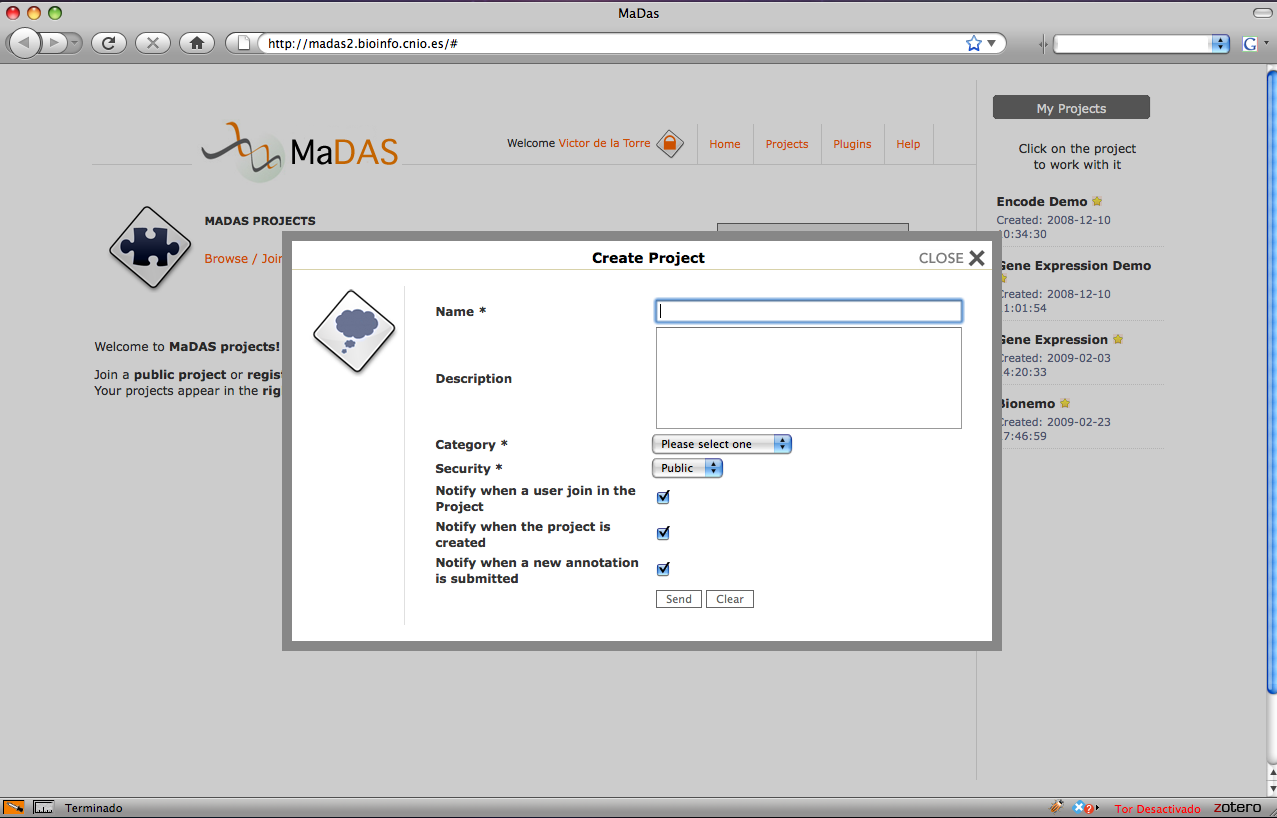 http://madas2.bioinfo.cnio.es  Contact: vdelatorre@cnio.es
Plug-in system
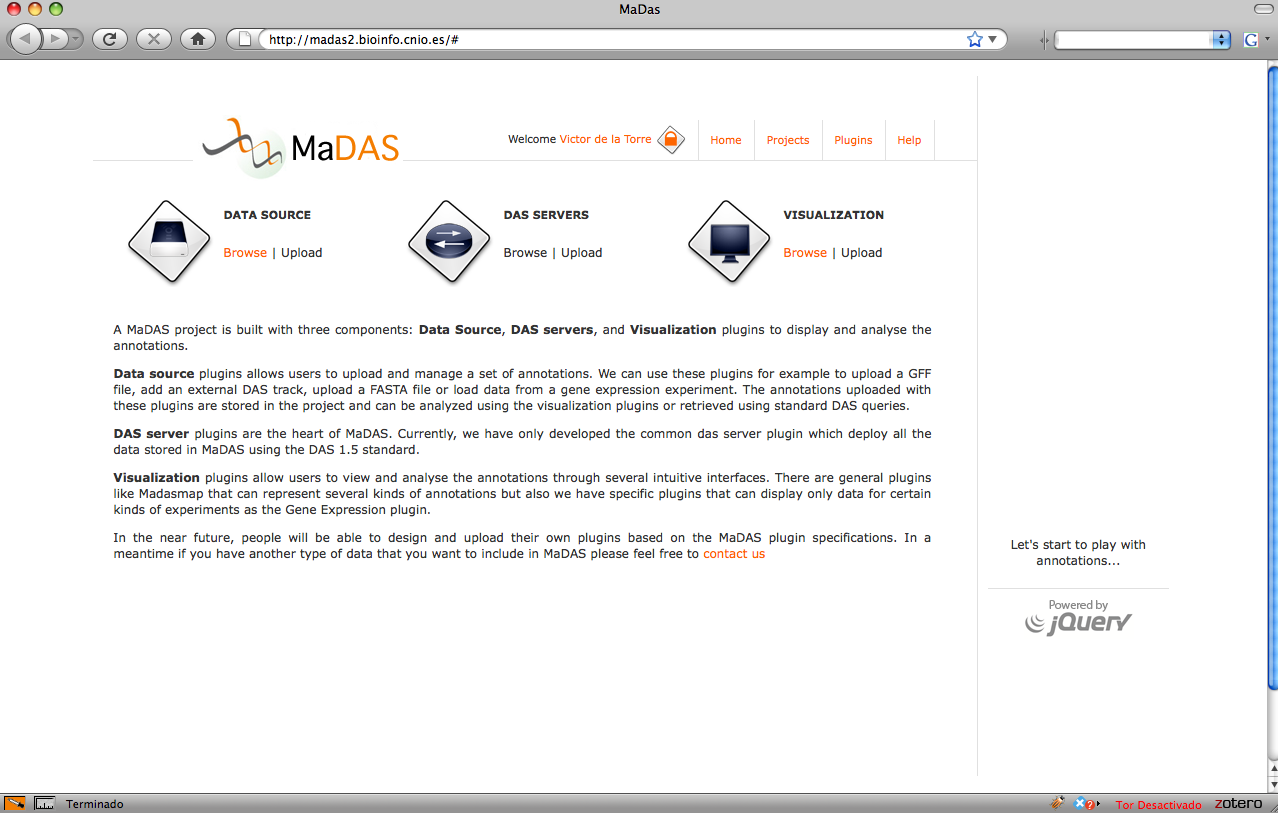 Integration with external bioinformatic resources is possible through several plug-ins.
http://madas2.bioinfo.cnio.es  Contact: vdelatorre@cnio.es
Data source plug-ins.
http://madas2.bioinfo.cnio.es  Contact: vdelatorre@cnio.es
Data source plug-ins
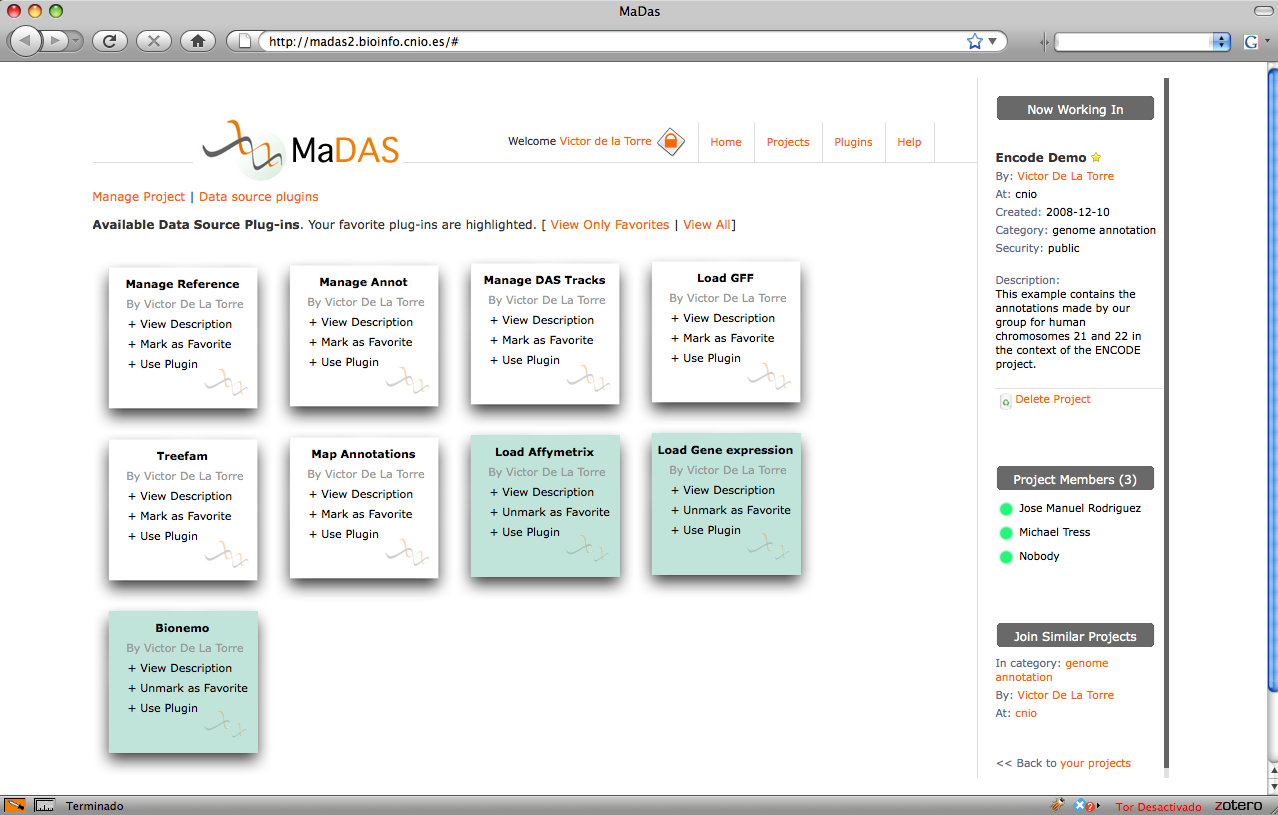 Researchers can upload their data or get it from different repositories.
http://madas2.bioinfo.cnio.es  Contact: vdelatorre@cnio.es
General data source plug-ins
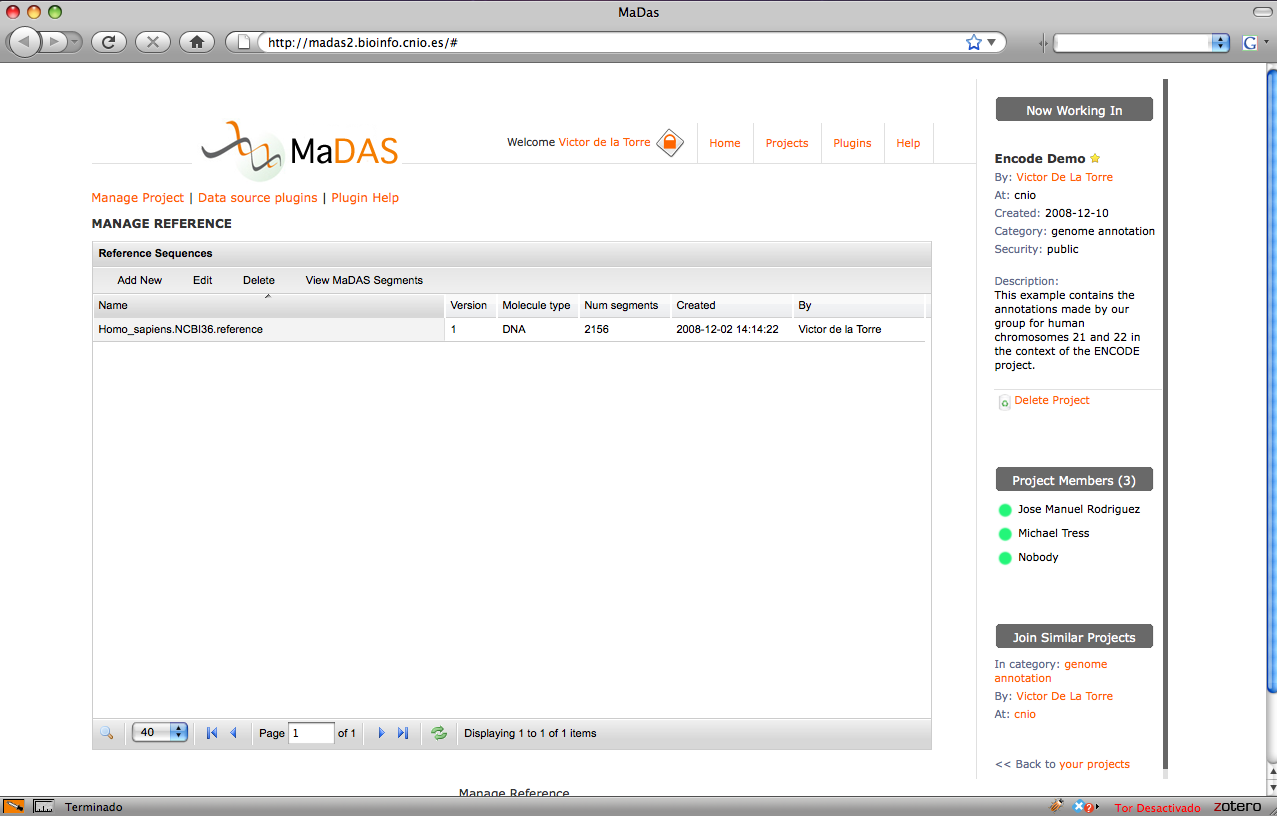 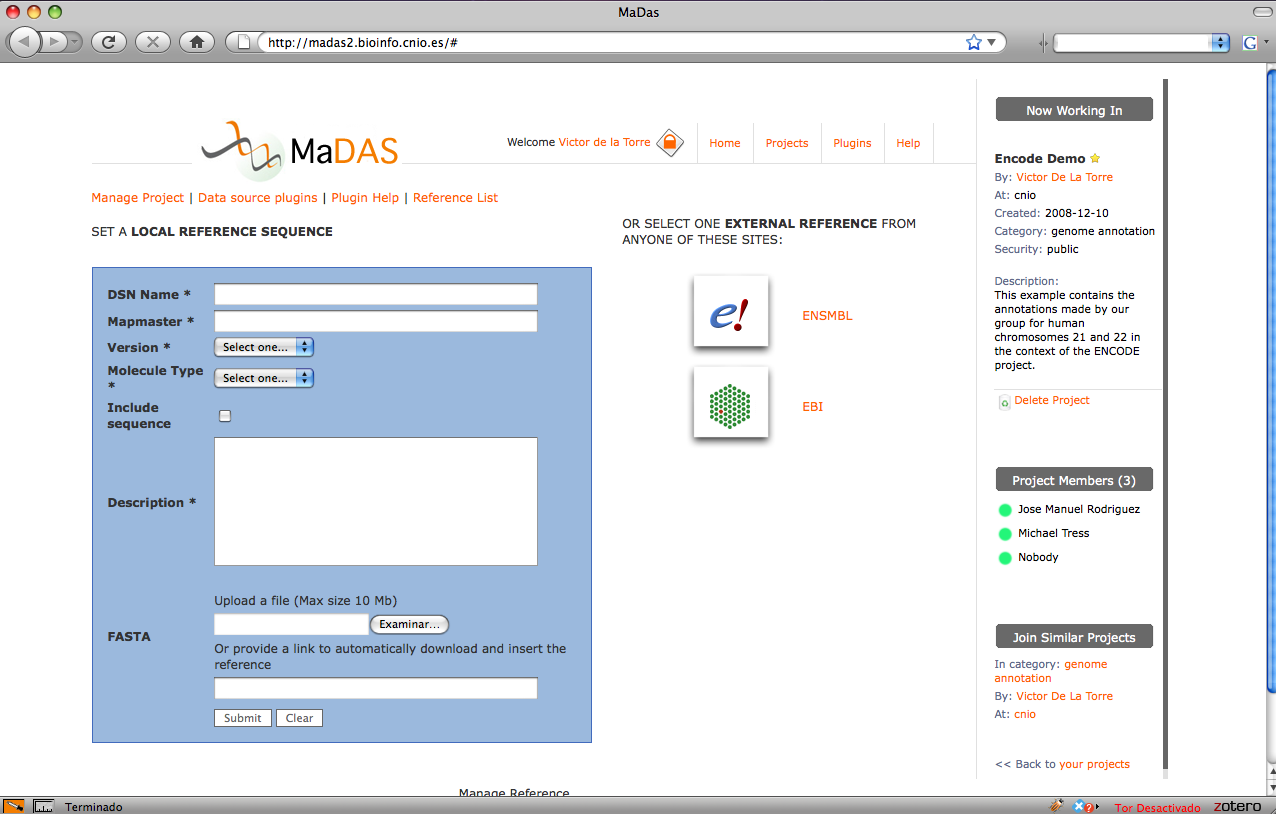 Users can set their sequence reference from Ensembl, Uniprot or provide a new one.
http://madas2.bioinfo.cnio.es  Contact: vdelatorre@cnio.es
General data source plug-ins
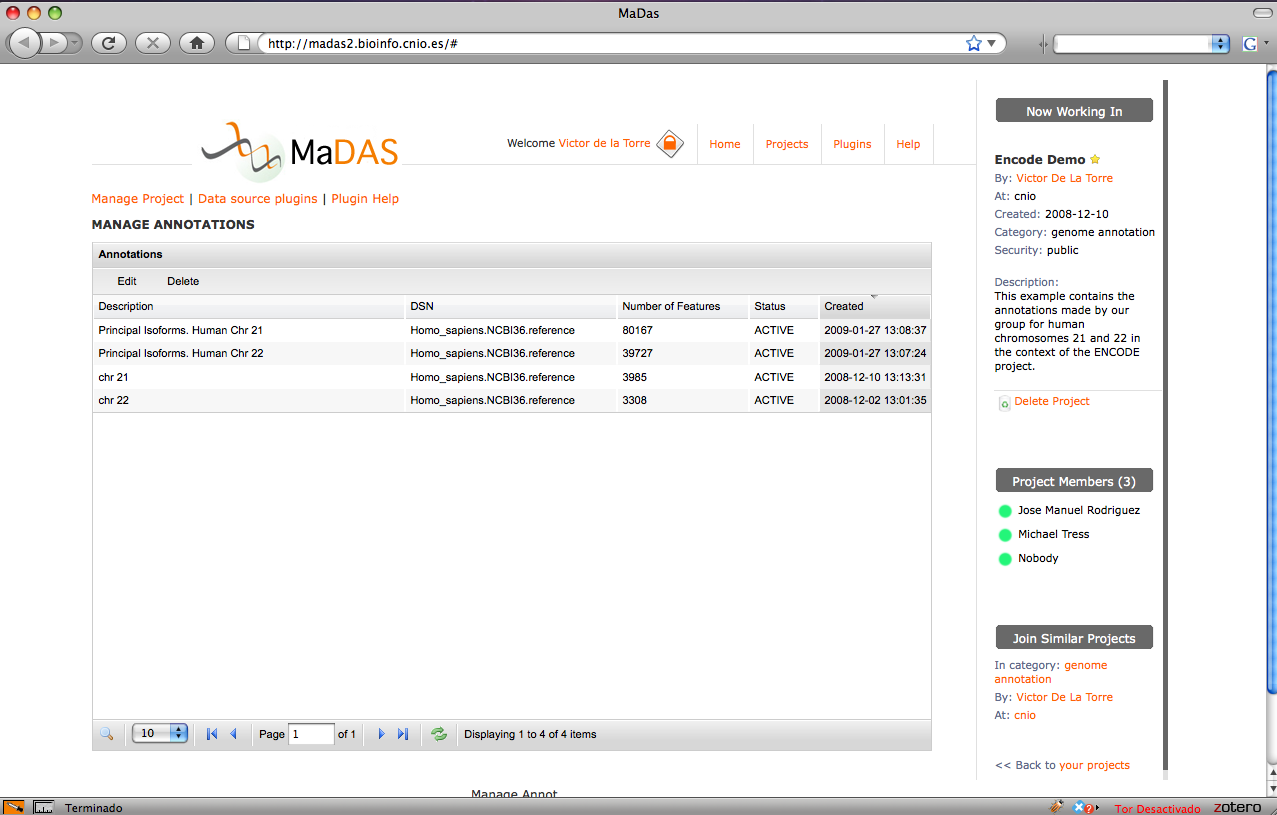 Researchers have full control over their annotations
http://madas2.bioinfo.cnio.es  Contact: vdelatorre@cnio.es
General data source plug-ins
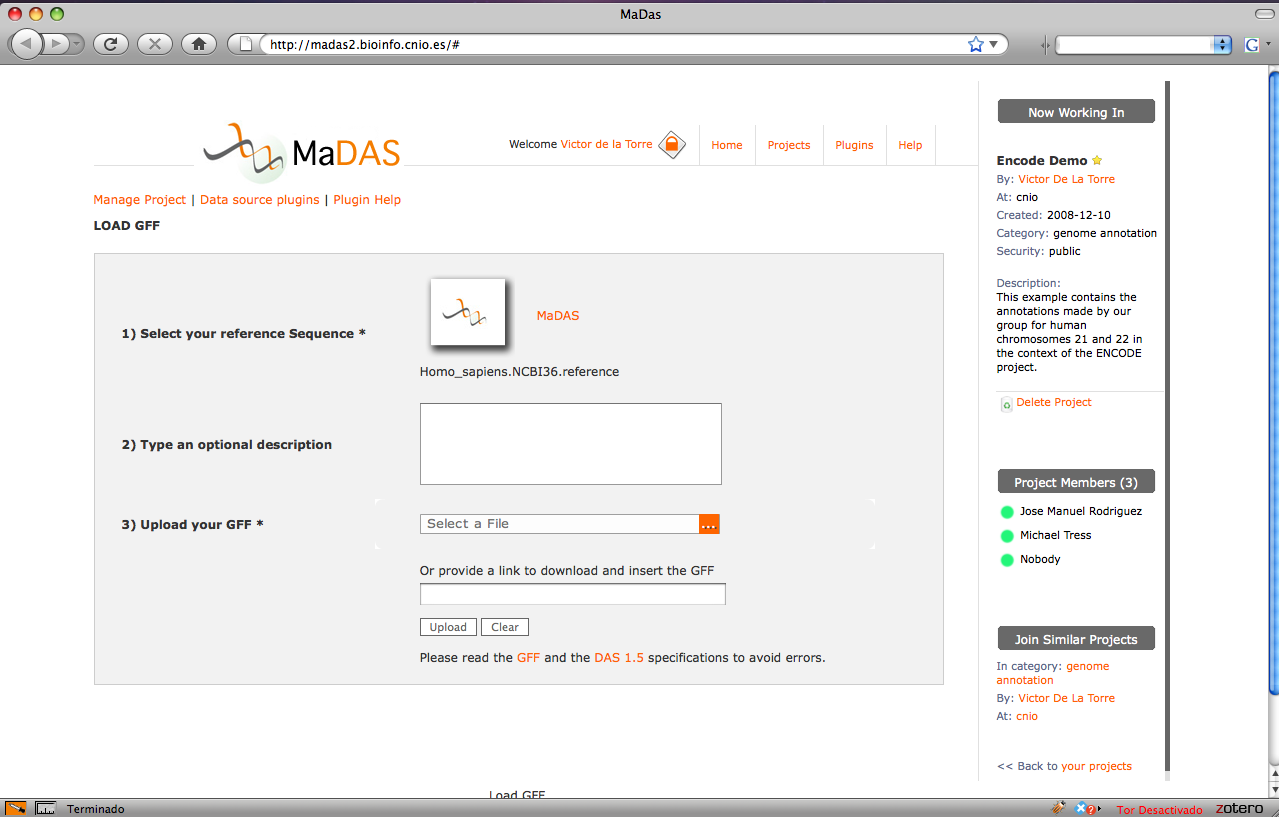 Load GFF files
http://madas2.bioinfo.cnio.es  Contact: vdelatorre@cnio.es
Specific data source plug-ins
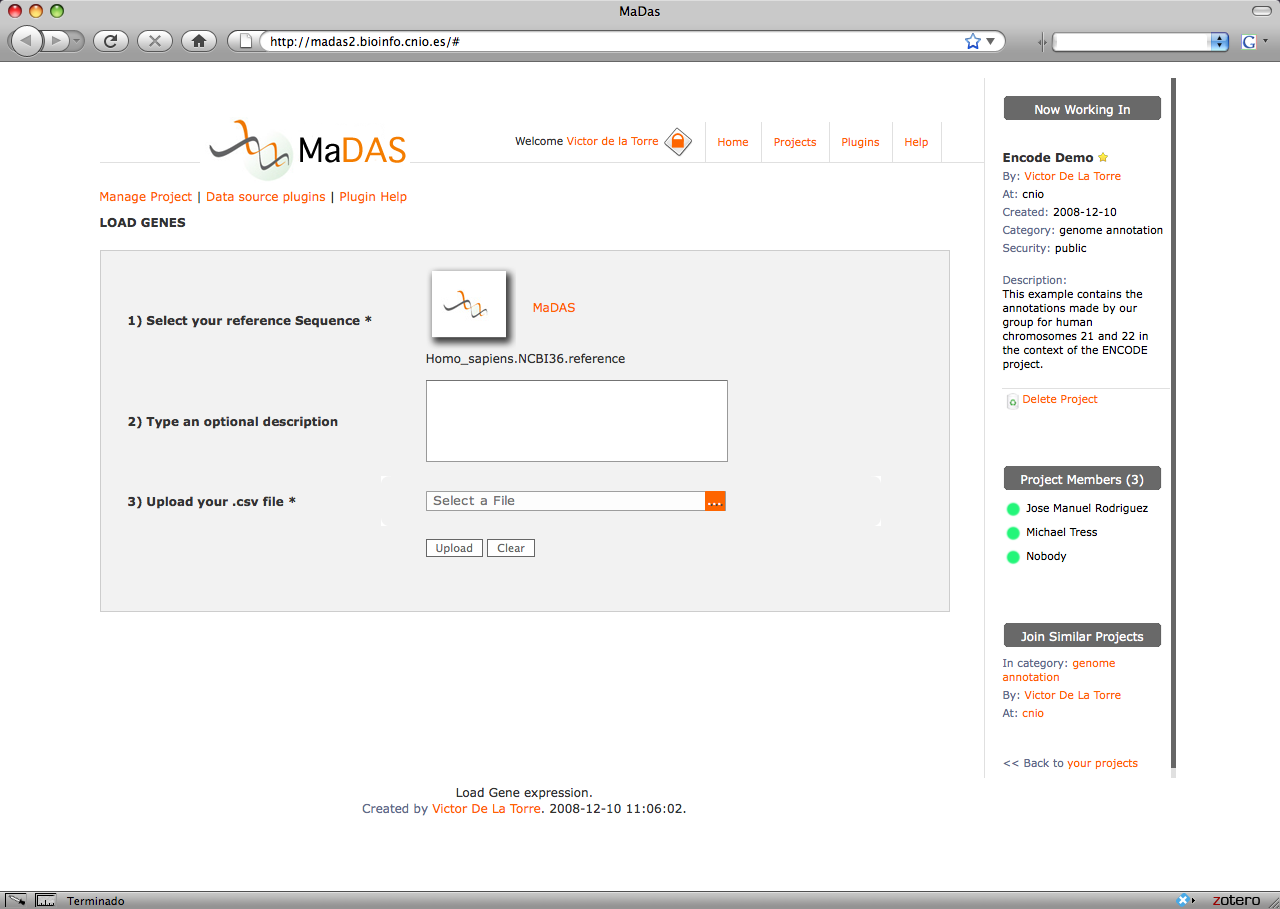 Load information from a gene expression experiment.
http://madas2.bioinfo.cnio.es  Contact: vdelatorre@cnio.es
Specific data source plug-ins
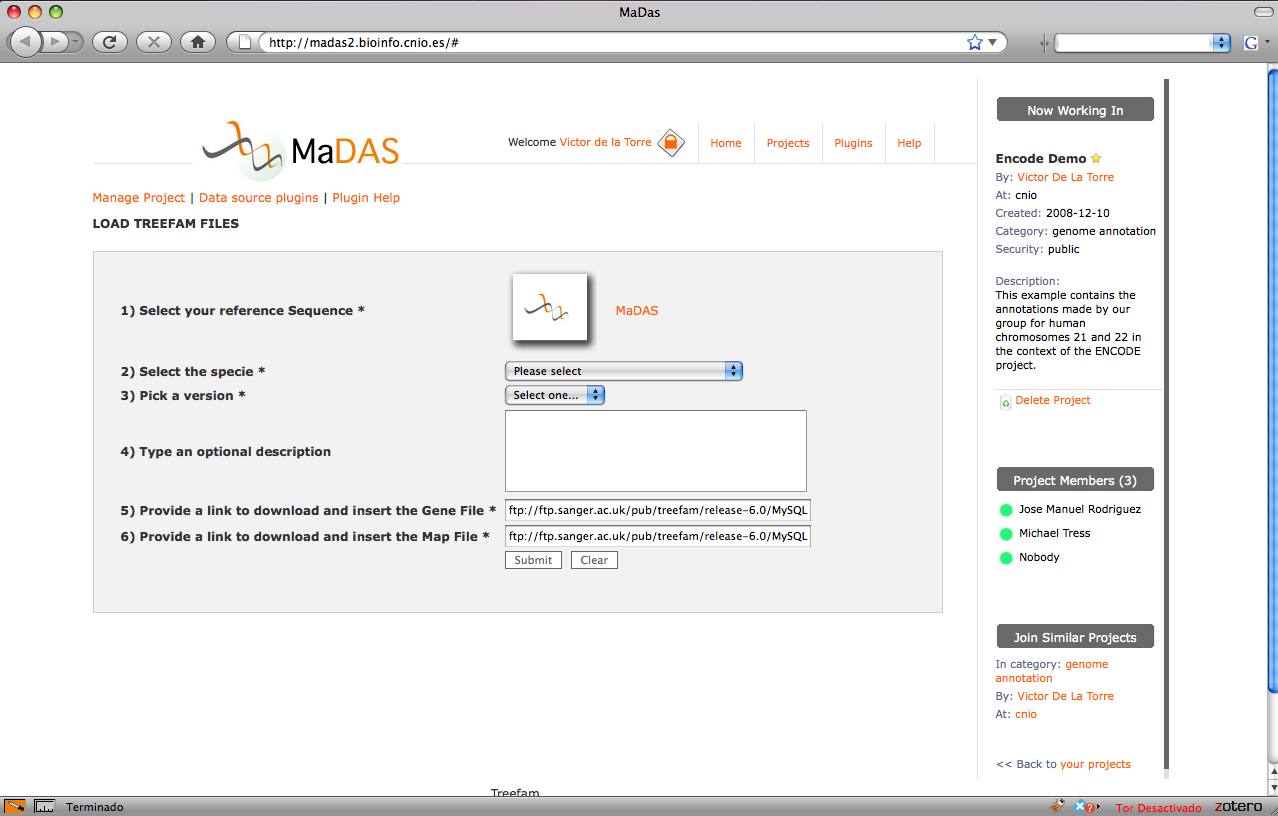 Load information from specific databases like Treefam
http://madas2.bioinfo.cnio.es  Contact: vdelatorre@cnio.es
Specific data source plug-ins
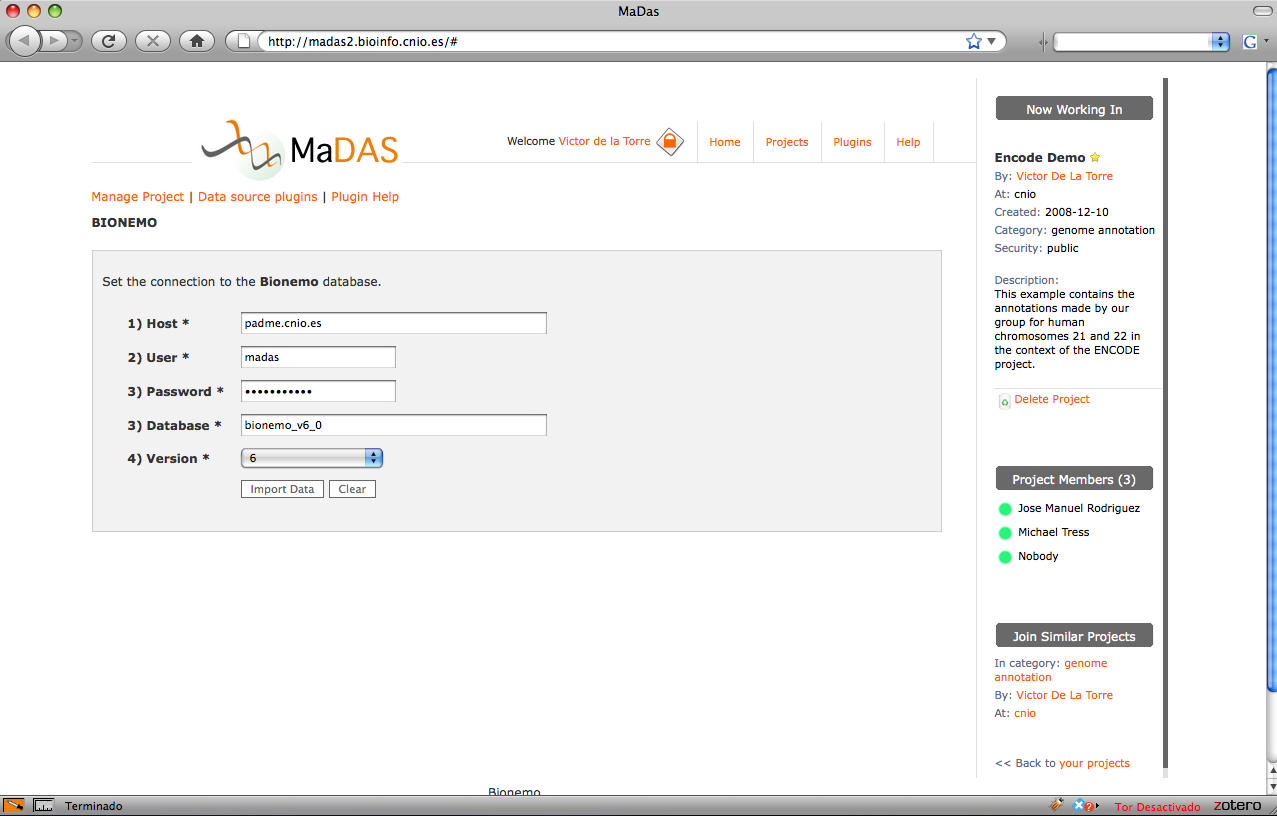 Connect to a Postgres SQL server and import the annotations.
http://madas2.bioinfo.cnio.es  Contact: vdelatorre@cnio.es
Visualization plug-ins.
http://madas2.bioinfo.cnio.es  Contact: vdelatorre@cnio.es
Visualization plug-ins. Madasmap
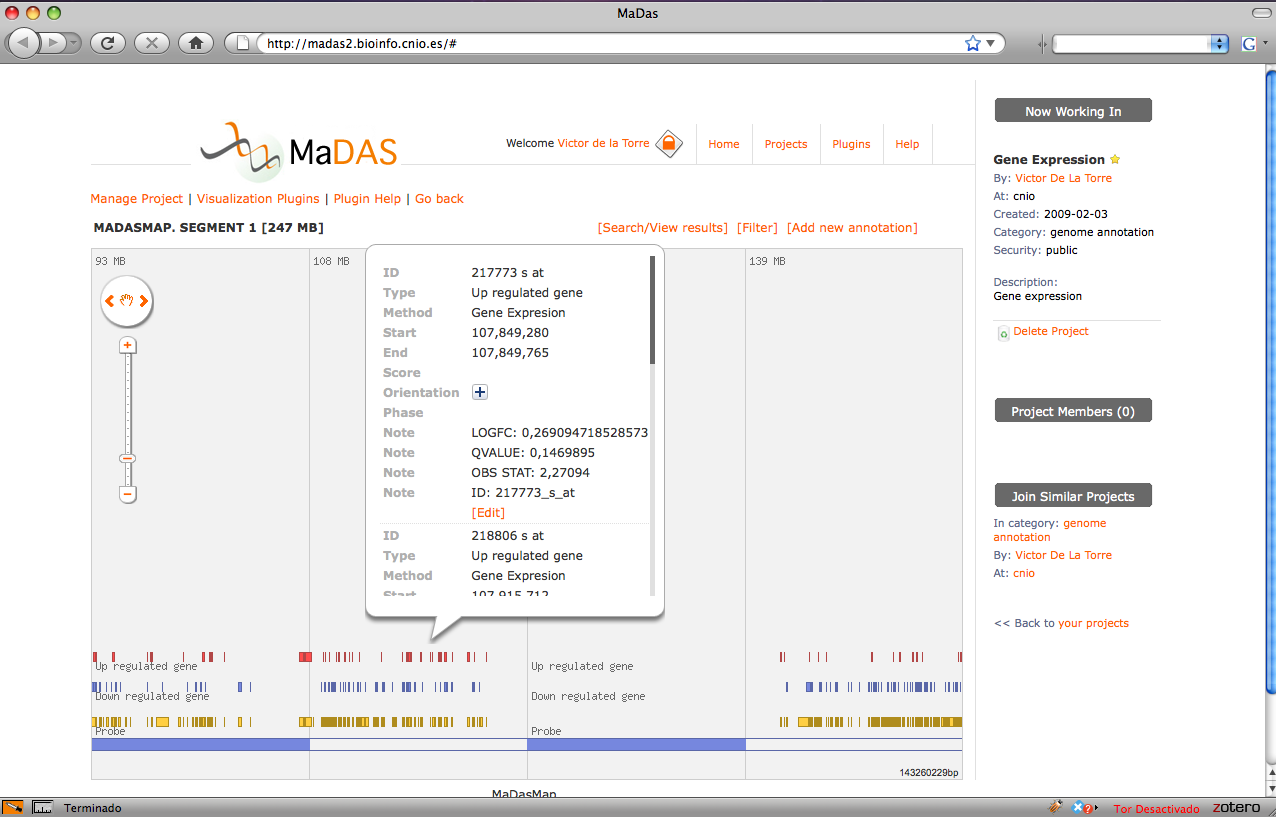 Google maps like representation of genome or protein annotations
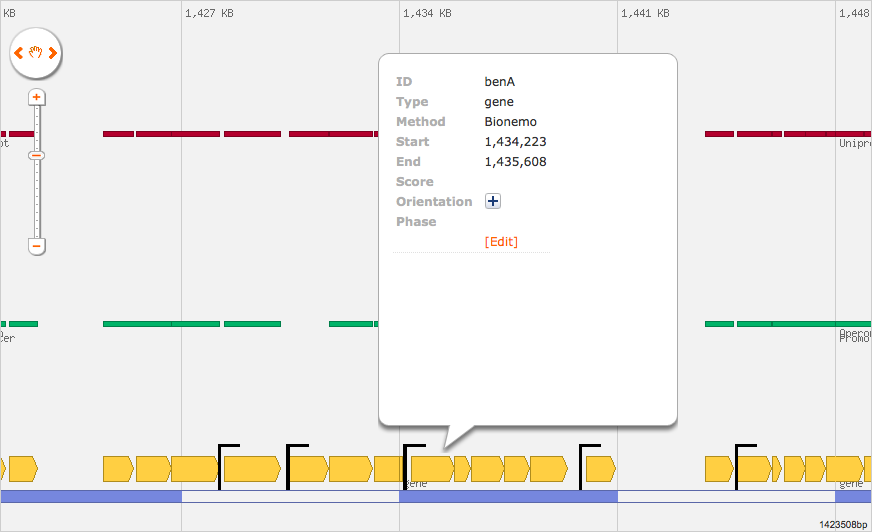 http://madas2.bioinfo.cnio.es  Contact: vdelatorre@cnio.es
Visualization plug-ins
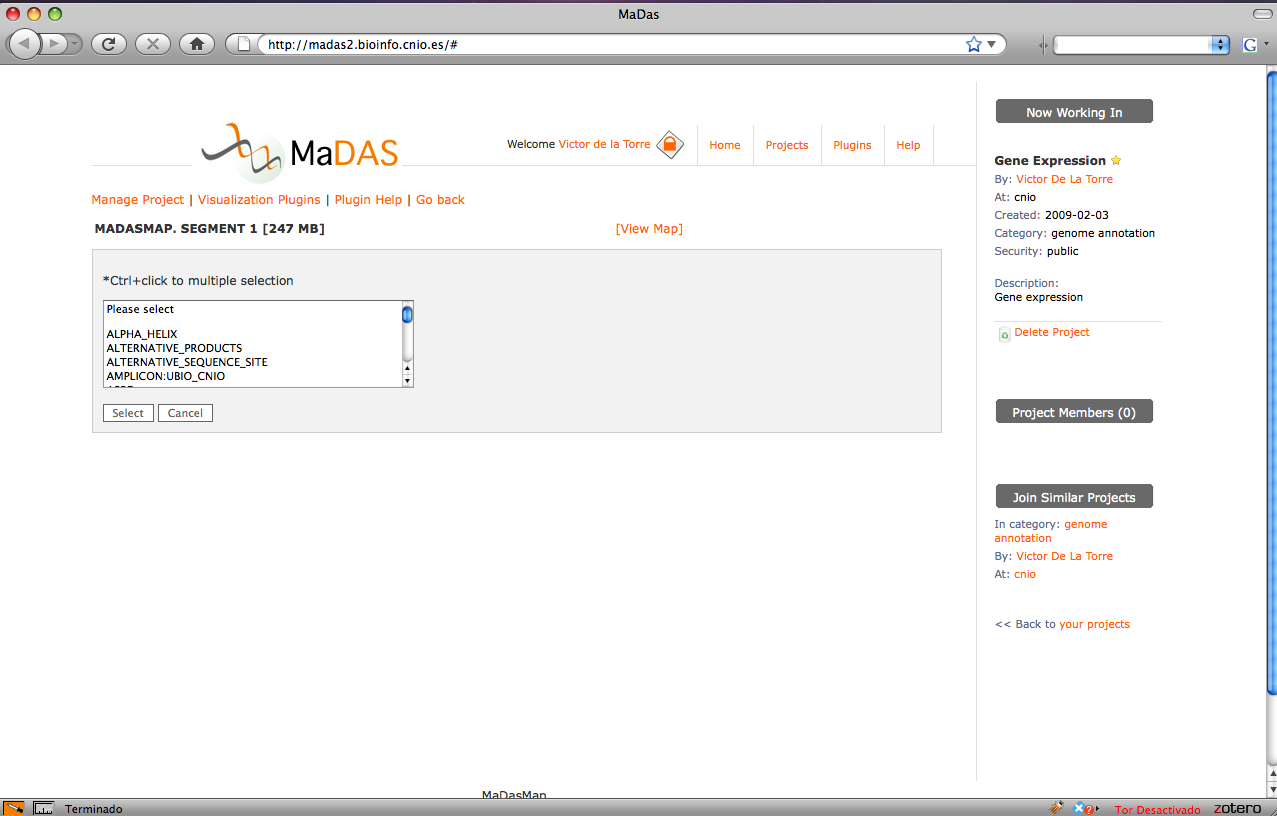 Users can filter their annotations
http://madas2.bioinfo.cnio.es  Contact: vdelatorre@cnio.es
Visualization plug-ins
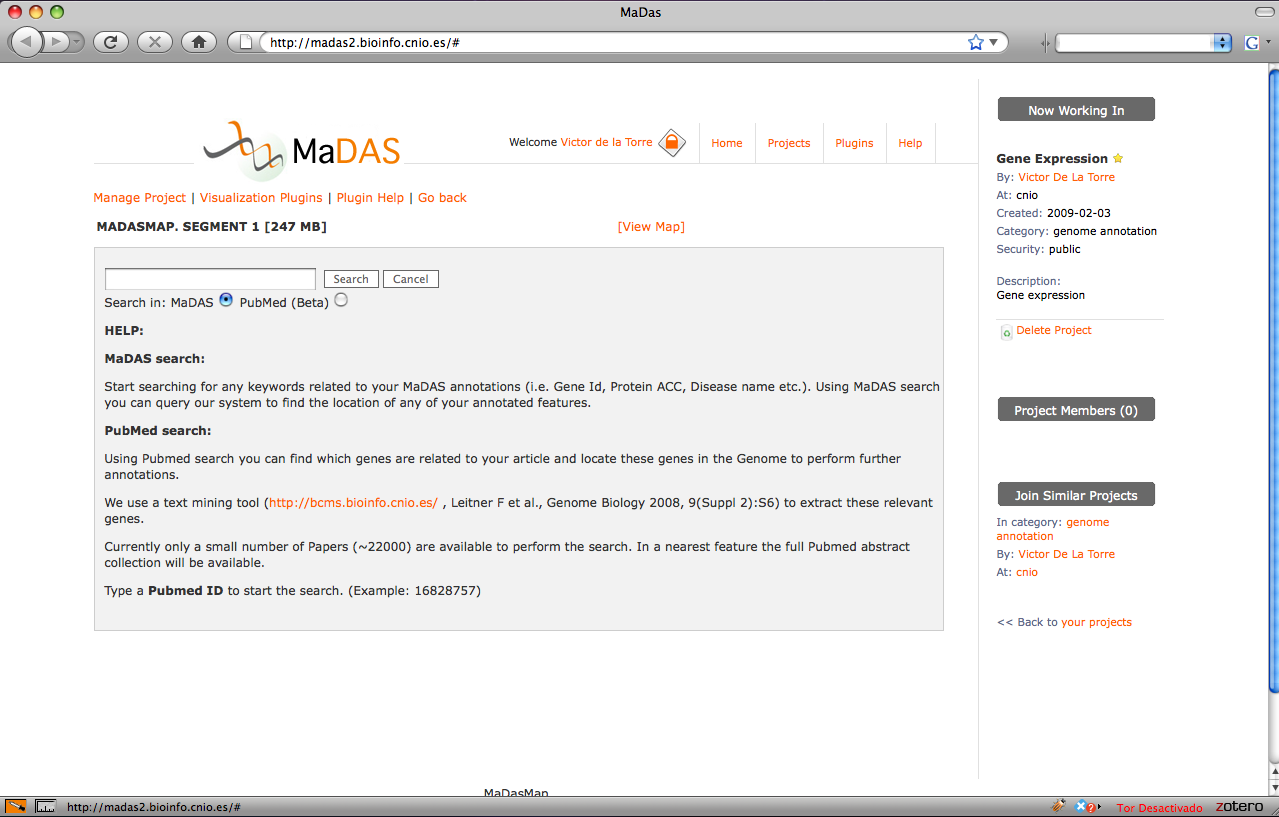 Internal and Pubmed searches. In Pubmed search, a text mining tool
 (Biocreative Metaserver) is used to automatically extract genes from the articles.
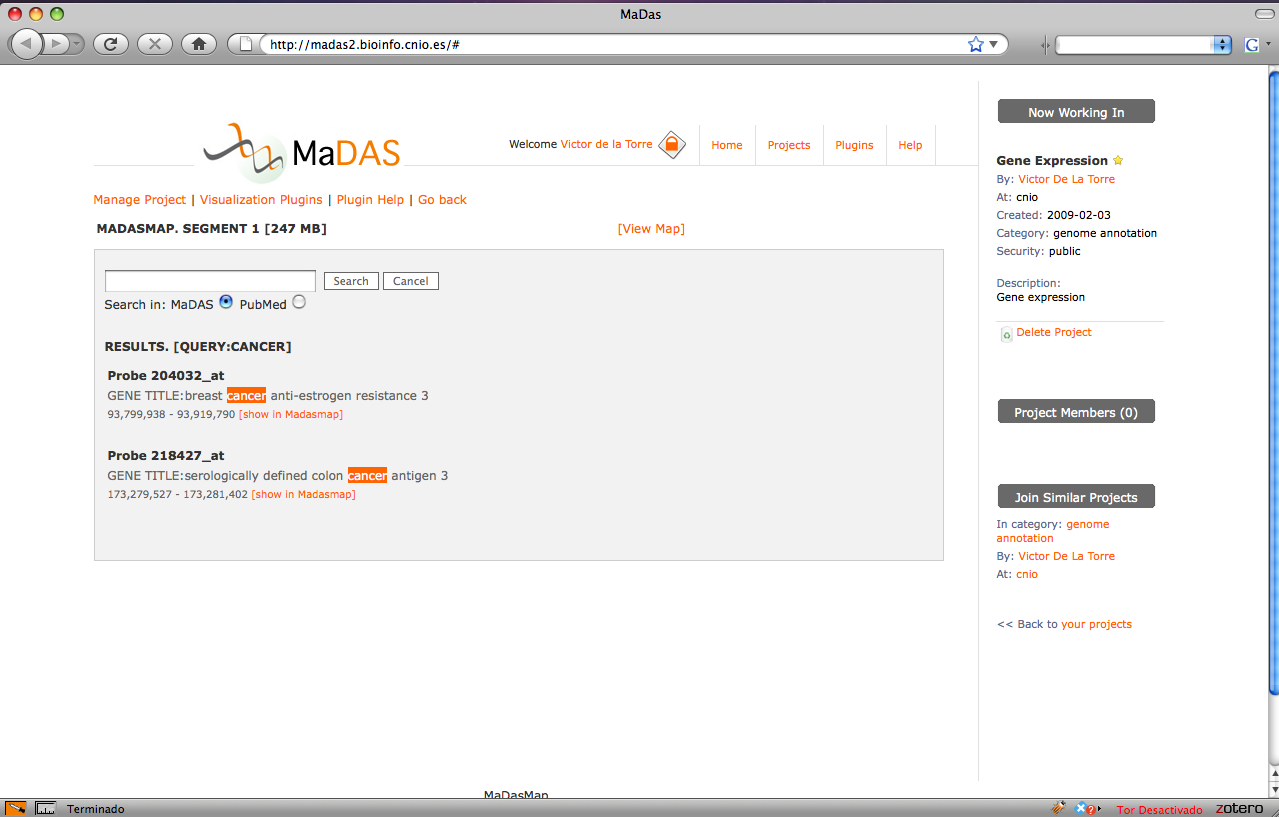 http://madas2.bioinfo.cnio.es  Contact: vdelatorre@cnio.es
Search results
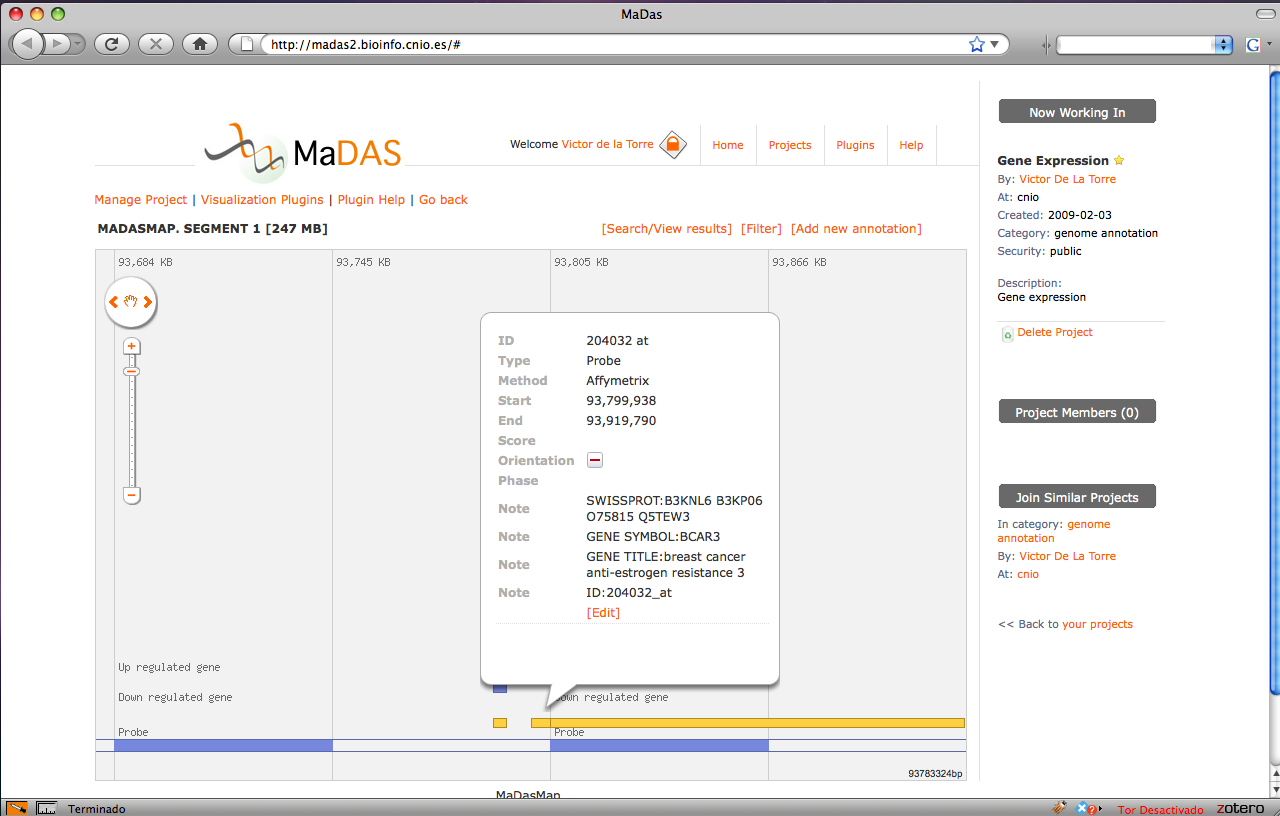 The query results are mapped to the sequence and displayed in the map.
http://madas2.bioinfo.cnio.es  Contact: vdelatorre@cnio.es
Manual annotations
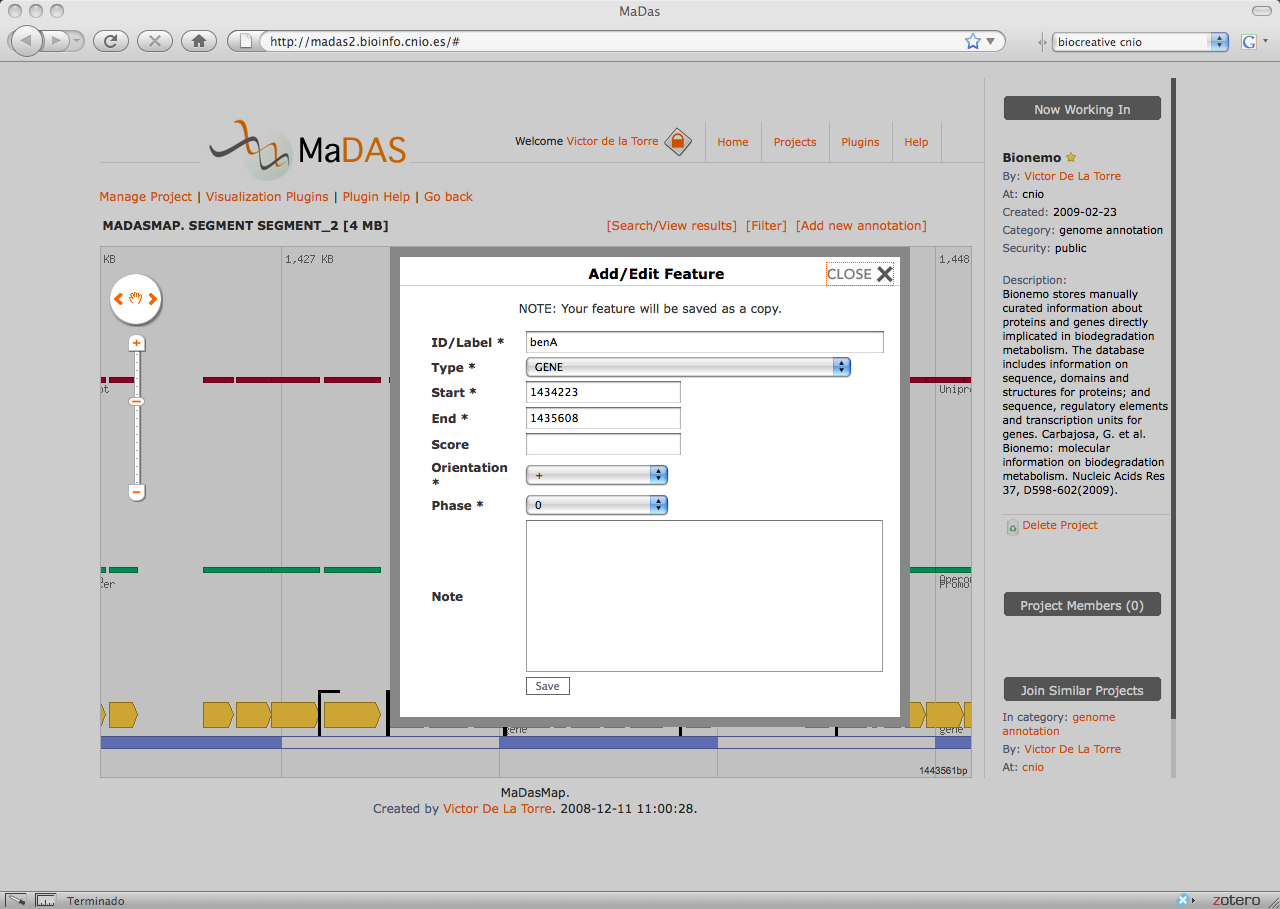 Users can manually add or edit their annotations
http://madas2.bioinfo.cnio.es  Contact: vdelatorre@cnio.es
Other plug-in for gene expression
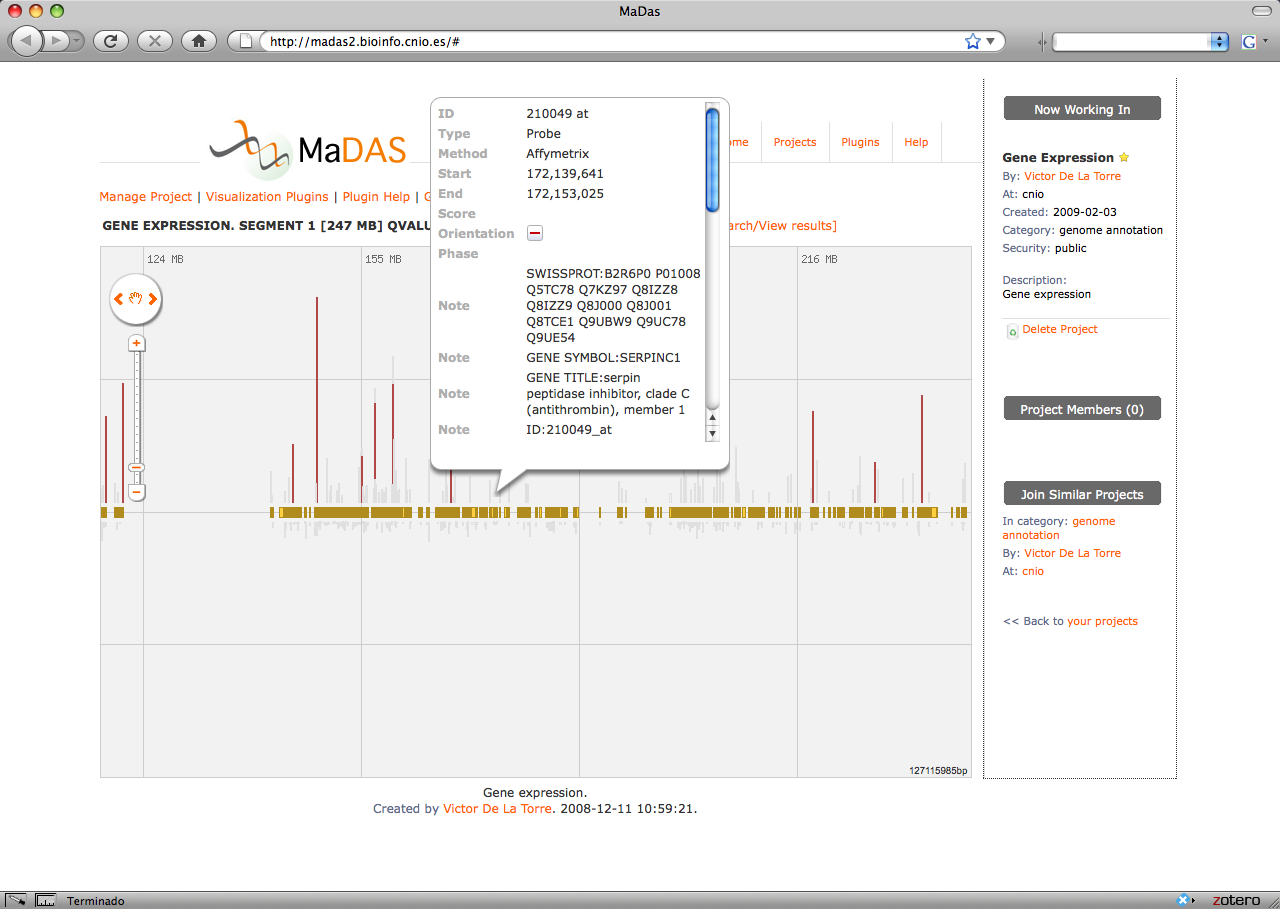 Visualization of a Up/down regulated genes for a given 
q-value.
The search and edit capability also work with this plug-in.
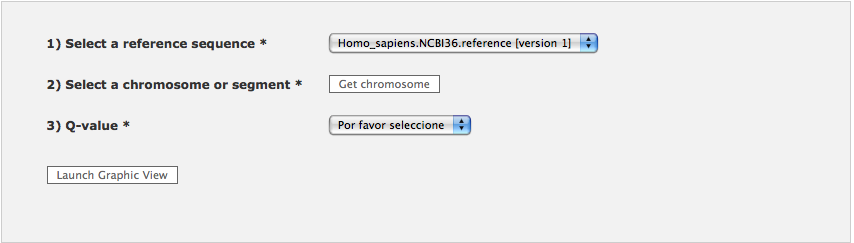 http://madas2.bioinfo.cnio.es  Contact: vdelatorre@cnio.es
The central plug-in. DAS server
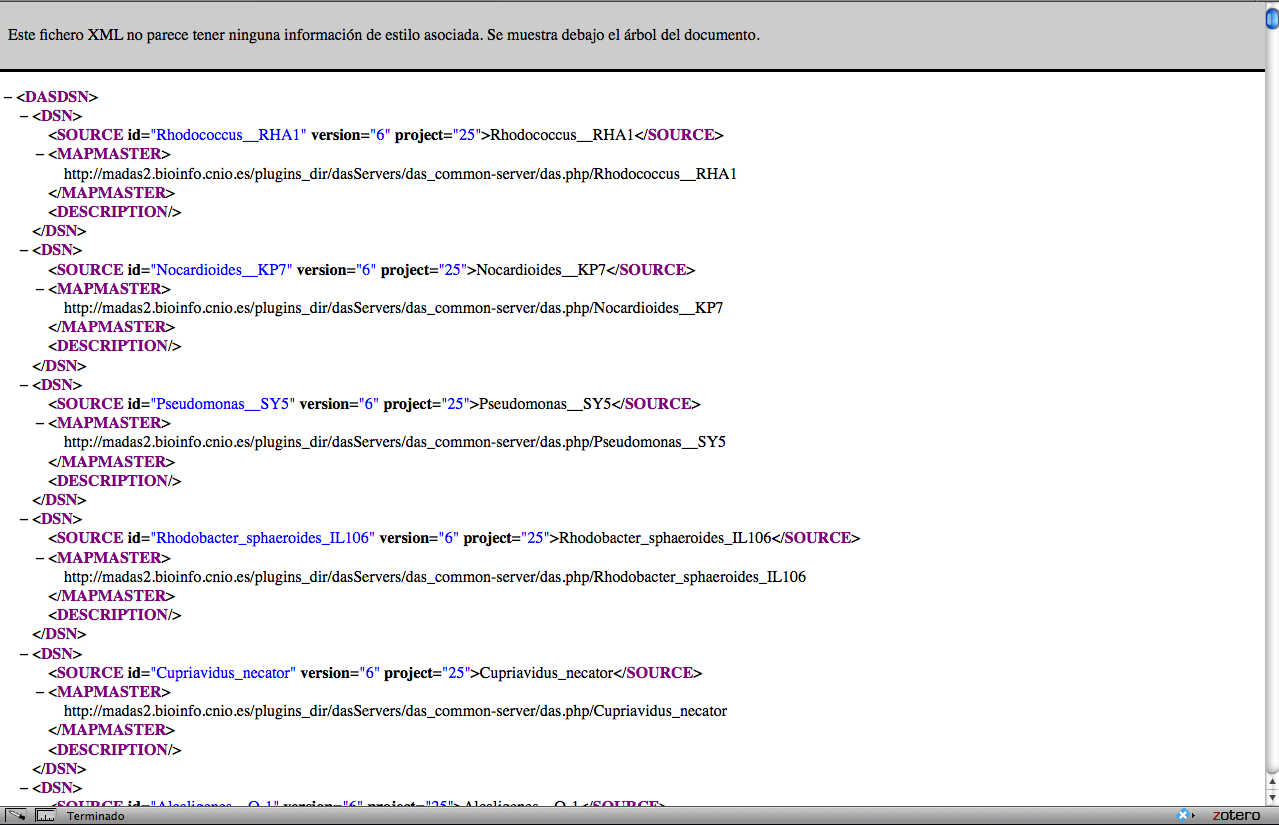 All the information stored in MaDAS is available trough DAS.
http://madas2.bioinfo.cnio.es  Contact: vdelatorre@cnio.es
Other applications used by MaDAS
Metaserver:

Leitner F et al. Introducing meta-services for biomedical information extraction. Genome Biology 2008, 9(Suppl 2):S6


Bionemo: 

Carbajosa, G. et al. Bionemo: molecular information on biodegradation metabolism. Nucleic Acids Res 37, D598-602(2009).
http://madas2.bioinfo.cnio.es  Contact: vdelatorre@cnio.es
Thanks!

URL: http://madas2.bioinfo.cnio.es
Contact: vdelatorre@cnio.es
http://madas2.bioinfo.cnio.es  Contact: vdelatorre@cnio.es